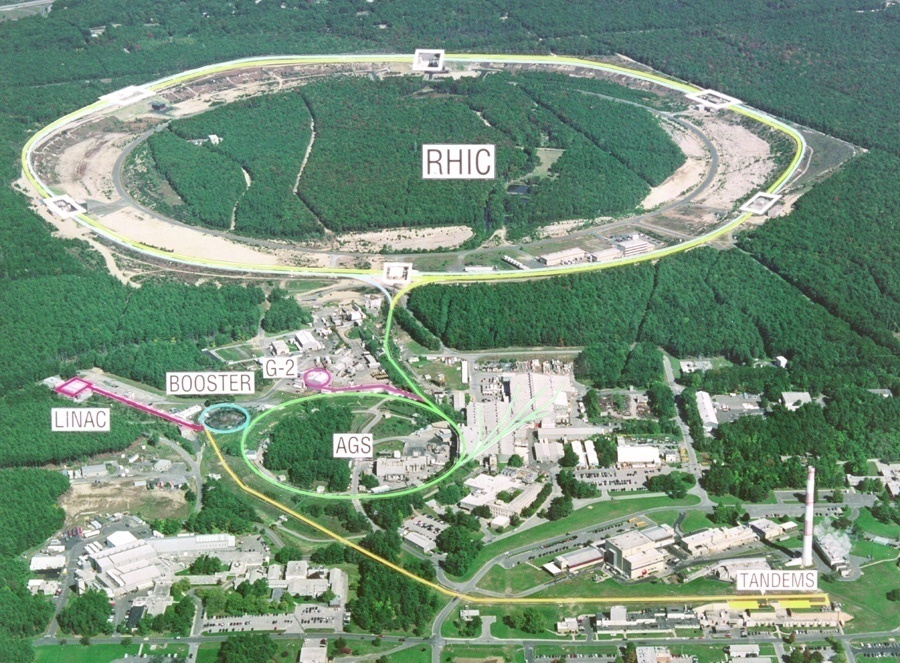 RHIC加速器で探る宇宙創世期の物理
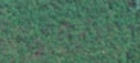 理化学研究所　秋葉康之
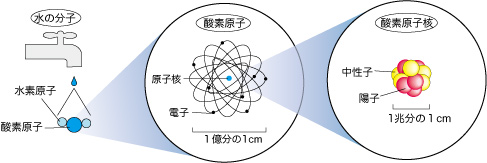 陽子
クォーク
グルーオン
10兆分の１cm
2
素粒子
物質を作る粒子
力を伝える粒子
クォーク
g
電磁相互作用
　電場や磁場
　光、電波
　電子機器
　化学反応
u
陽子や中性子は
アップクォークと
ダウンクォークから
できている。
光子
アップ
d
ダウン
レプトン
ne
ほとんど反応しない「幽霊粒子」
小柴博士が2002年にノーベル賞
梶田博士が2015年にノーベル賞
「弱い」相互作用
原子核の外を回っている
原子・分子の構造や化学反応は電子と光子の間の力できまる。
W
Z
e
電磁相互作用よりはるかに弱い
ベータ崩壊などを起こす。
ニュートリノ
「強い」相互作用
　原子核より小さい範囲
　でのみ有効。
　電磁相互作用より強い
　クォークを結びつけて
　陽子や中性子をつくる
g
W粒子 Z粒子
電子
グルーオン
日常世界の物質はすべてu,dクォークと電子からできている。
日常世界でみえる力のすべては重力と電磁相互作用で説明できる
素粒子のすべて（標準モデル）
物質を作る粒子
力を伝える粒子
クォーク
u
c
t
H
g
チャーム
アップ
トップ
光子
ヒッグス粒子
２０１２年7月にセルンで発見

この粒子を予言したヒッグス氏が２０１３年度のノーベル賞受賞
電磁相互作用
d
s
b
g
ストレンジ
ダウン
ボトム
レプトン
グルーオン
nt
ne
nm
強い相互作用
tニュートリノ
eニュートリノ
mニュートリノ
W
Z
t
e
m
W粒子 Z粒子
弱い相互作用
タウ粒子
ミュー粒子
電子
世界の衝突型加速器
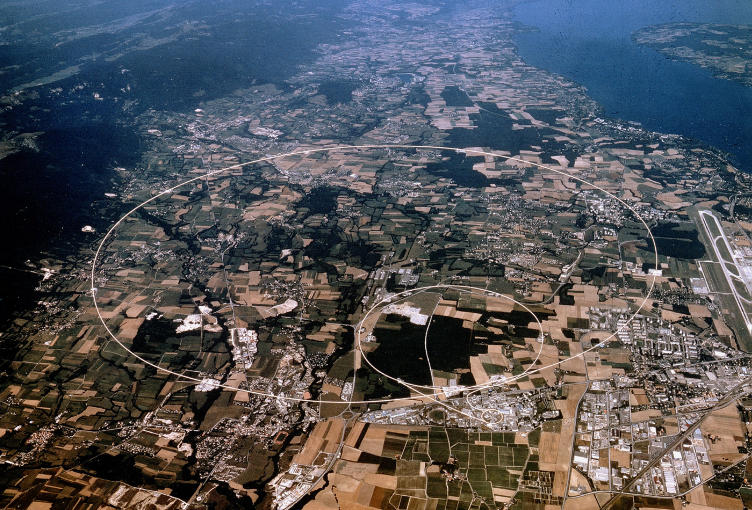 米国 RHIC
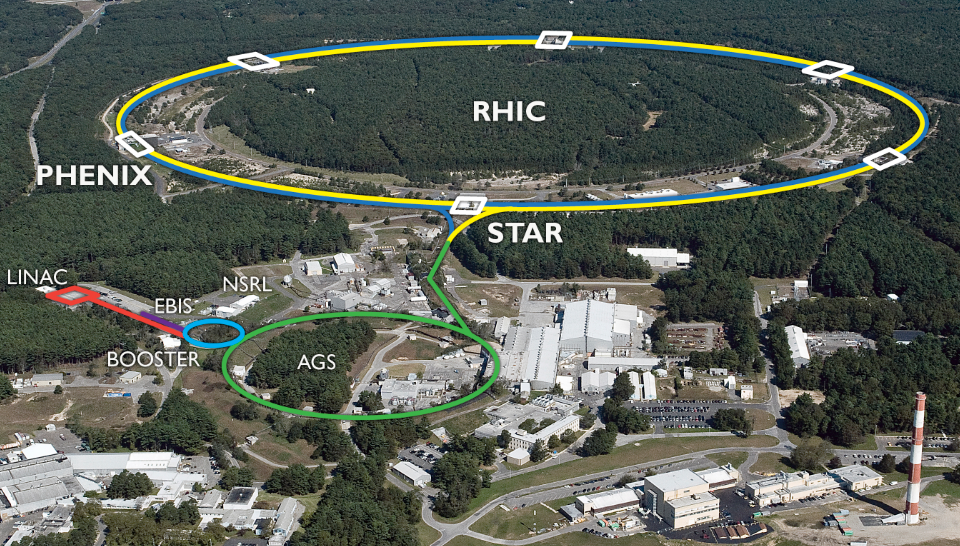 ヨーロッパ：LHC
周長27km  陽子＋陽子衝突型加速器
周長3.8km　重イオン衝突型加速器
LHCは世界最大の加速器
2012年　ヒッグス粒子を発見
2013年　ヒッグス粒子の存在を予言したヒッグス博士らがノーベル賞を受賞
RHICはクォーク・グルーオン・プラズマを発見
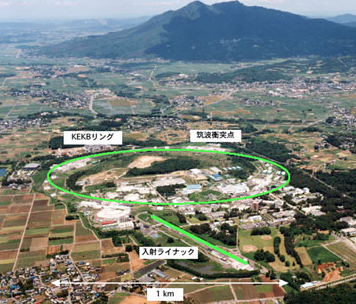 日本　KEKB（筑波）
KEKBはB粒子の性質を研究
小林・益川博士の2008年ノーベル賞受賞に貢献
周長3km  電子＋陽電子衝突型加速器
宇宙の進化
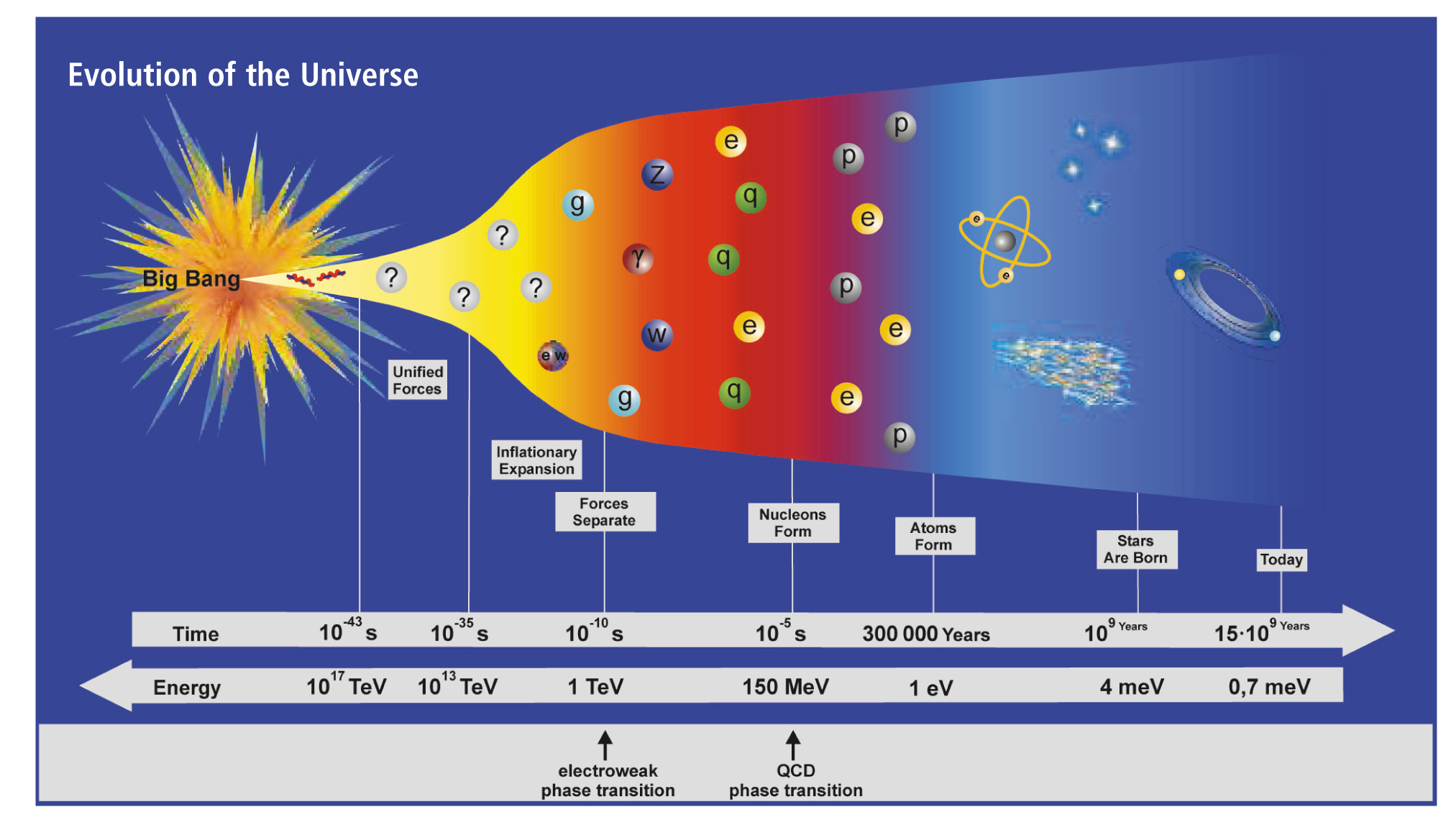 クォークとグルーオン
のスープ状態
陽子・中性子
ができる
星や銀河ができる
原子ができる
ビッグバン
宇宙創成
１０万分の１秒
　温度２兆度
今から１３８億年前に宇宙はつくられた。
宇宙初期はクォークとグルーオンからなる超高温のスープ （クォーク・グルーオン・プラズマ）で満たされていた。
宇宙創成１０万分の１秒後に、このスープが冷えて凍って、陽子や中性子ができる。
最近になって、このクォーク・グルーオン・プラズマを実験室で作れるようになった。
6
宇宙初期の超高温状態を再現する
ビッグバン直後10万分の1秒くらいまでの初期宇宙はクォークとグルーオンからなる超高温のスープ、クォーク・グルーオン・プラズマだった。
BNLのRHIC加速器では、重い原子核同士を超高エネルギーで衝突させることで、宇宙初期と同じ温度２兆度以上の超高温状態クォーク・グルーオン・プラズマをつくり、その性質を研究しています。
通常の物質
クォーク・グルーオンのスープ
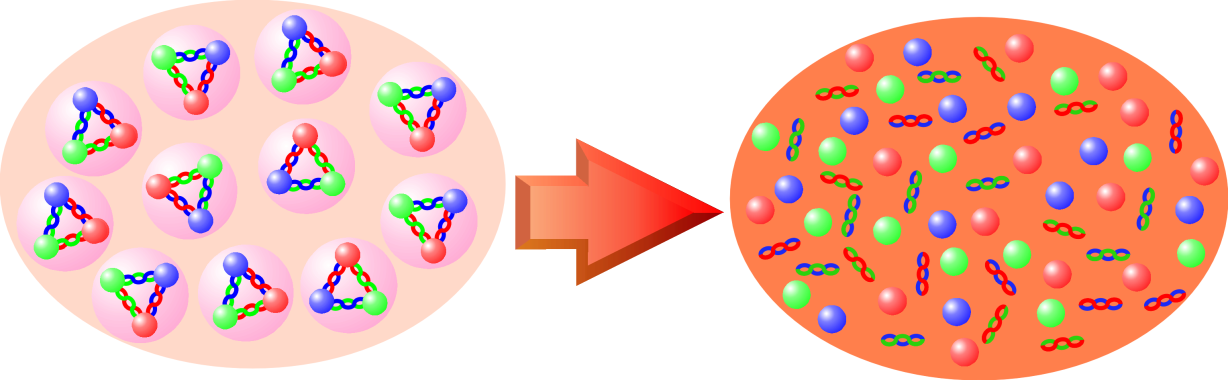 衝突による
加熱・圧縮
通常の物質状態では、クォークやグルーオンは、陽子や中性子という、「氷粒」の中に閉じ込められている。
２兆度以上の高温状態では、陽子や中性子という「氷粒」が溶けて、クォークとグルーオンからなるスープになる
氷粒が溶けて水になるように、陽子・中性子が溶けてクォークスープになる

クォークグルーオンプラズマ(QGP)
RHIC
Relativisitc 相対論的な＝ほぼ光速
Heavy Ion  重イオン
Collider　　衝突型加速器
重イオンをほぼ光速に加速して衝突させる装置
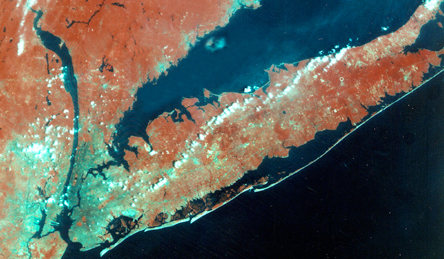 RHIC
約１００ｋｍ
ニューヨーク
ケネディー空港
Relativistic Heavy Ion Collider (RHIC)
相対論的重イオン衝突型加速器
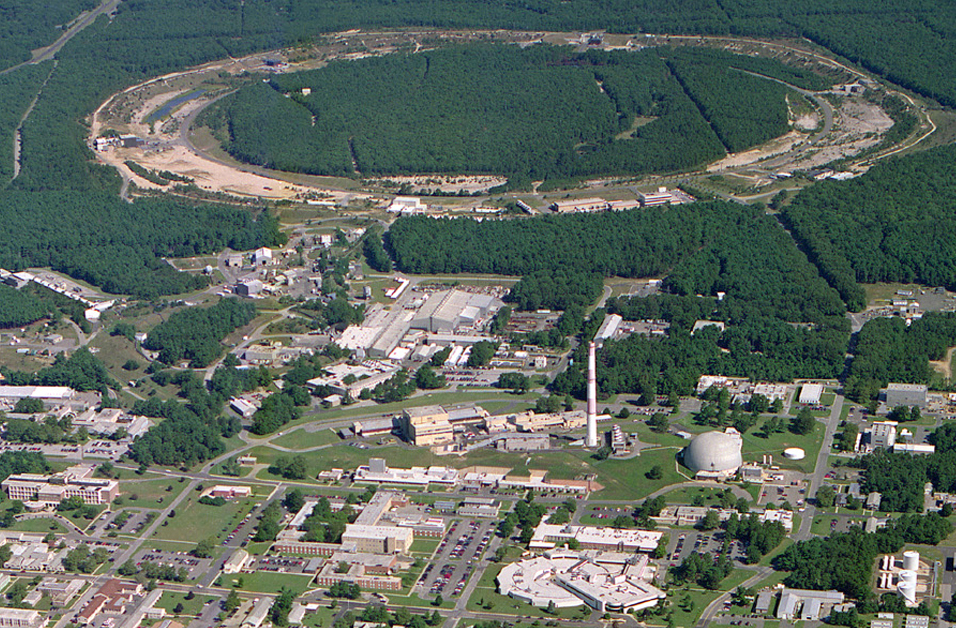 加速
衝突
RHIC
入射
PHENIX
STAR
LINAC
Booster
EBIS
AGS
Tandems
RHIC ビーム:  110のバンチがある。各バンチは１０億個の金イオンまたは１０００億個の陽子
RHICのバンチは約１７５０個の超伝導電磁石で制御される
RHICのバンチはとてもちいさい。衝突点での半径は約0.1mm
RHICの各バンチは、リングを毎秒約８００００回周回している。
sPHENIX実験
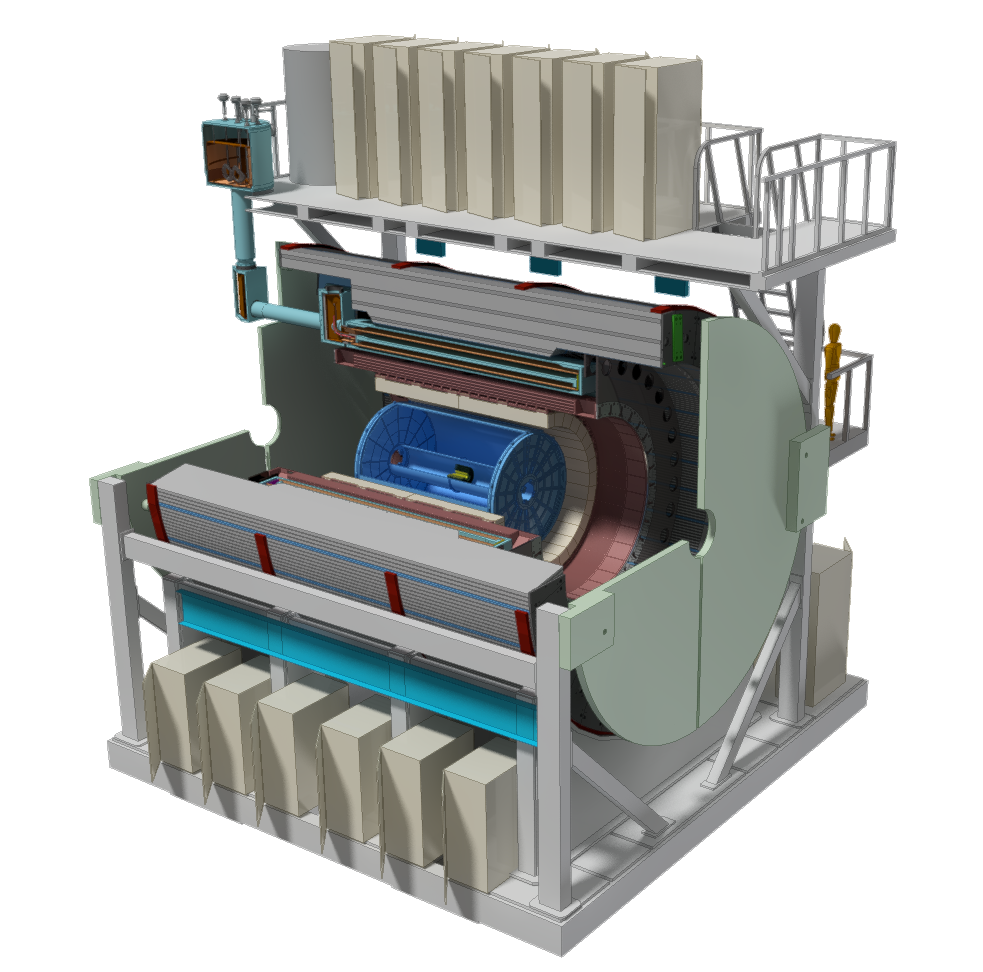 10
原子核衝突反応の時間発展
g
g
p
p
f
Time
p
K
終状態の粒子
time
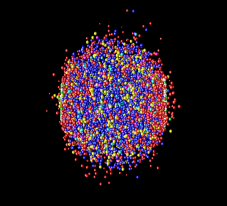 expansion
ハドロン・ガス
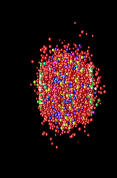 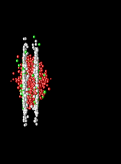 クォーク・グルーオン・プラズム
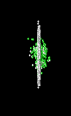 初期のハード散乱
Space
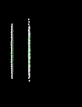 Au
Au
p
p
K
終状態の粒子とその相関の観測から、
初期状態を研究
11
何が分かったか
RHICの高エネルギー原子核衝突で、高エネルギー密度の物質がつくられている。

ＱＧＰは粘性がほとんどゼロの「完全流体」

反応初期は超高温で、約４兆度
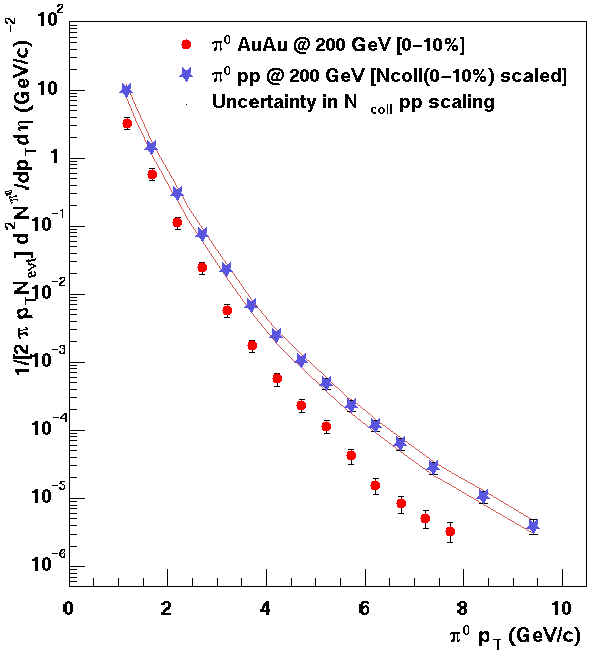 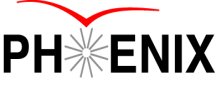 高密度の物質が出来ている
発生粒子はエネルギー損失をうけない。
1億
陽子＋陽子
１００万
陽子＋陽子衝突
発生粒子は、高密度物質を通過しなければならないので、エネルー損失をうける。
粒子の発生頻度（相対値、対数目盛）
１万
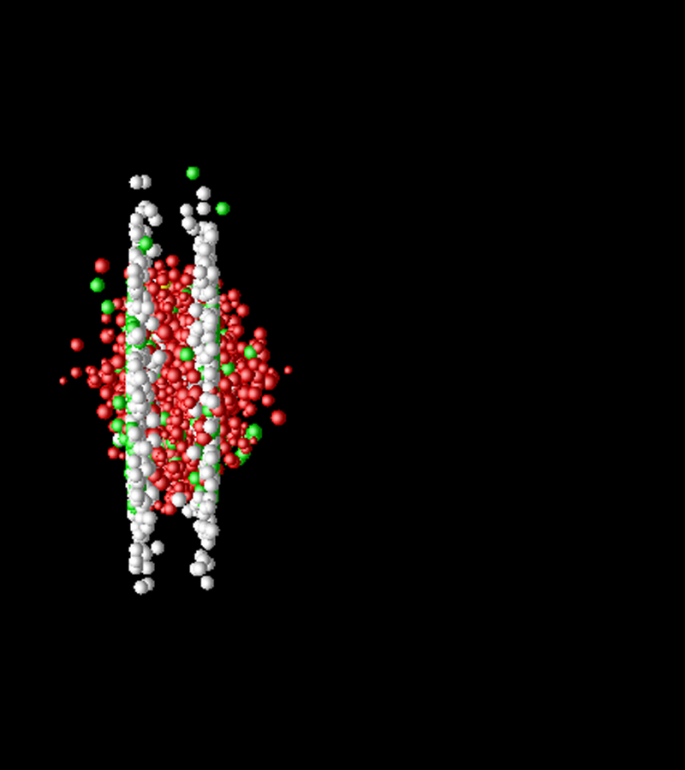 金+金
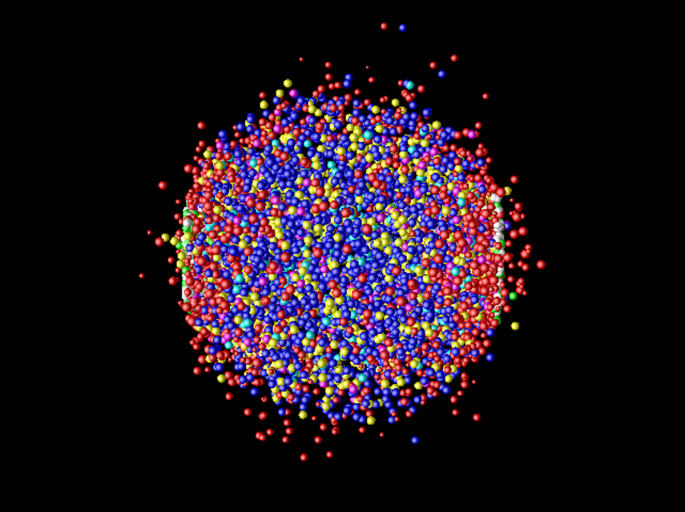 金＋金衝突
（陽子衝突１回当たりに換算）
１００
エネルギー損失
１
時間経過
金ー金衝突では高エネルギー粒子の発生量が著しく少なくなっている。これから、金＋金衝突では、高エネルギー密度のクォーク・グルーオン・プラズマが出来ていると分かる。
発生粒子のエネルギー
低
高
色々な粒子のRAA （QGPによる生成抑制度）
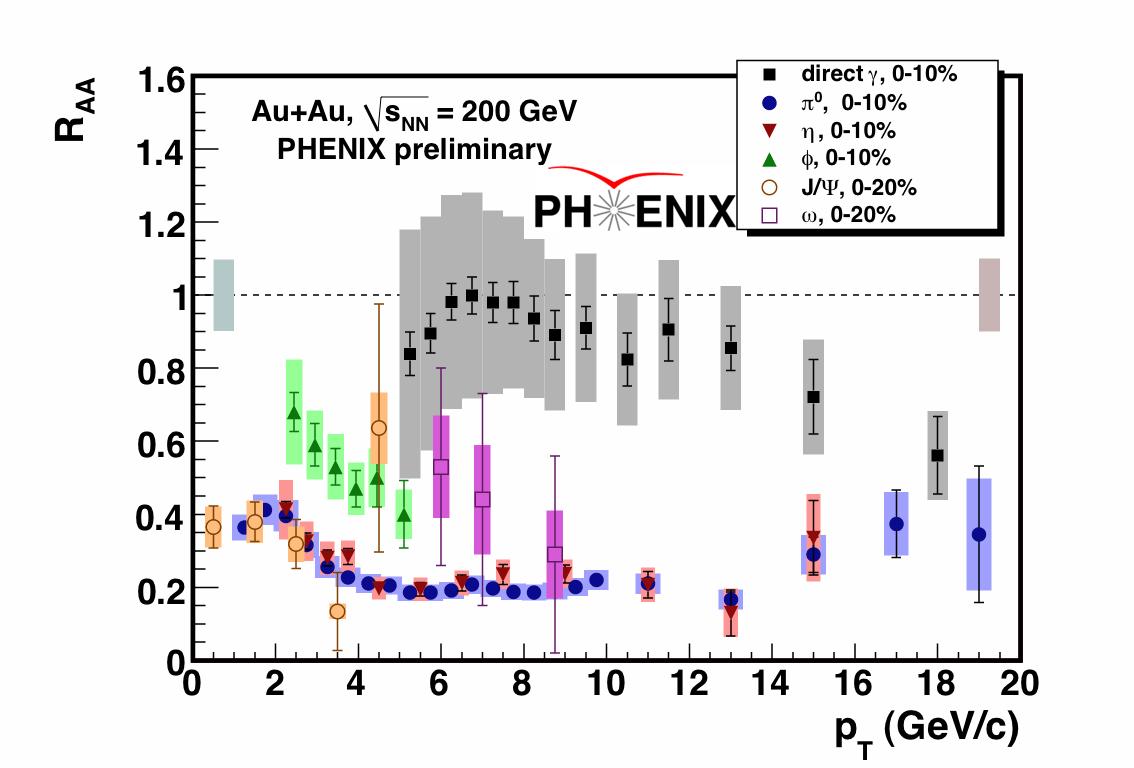 陽子＋陽子の場合に比べての抑制度
p0 は~20 GeV/cまでRAA~1/5と強く抑制されている。
p0 とh の RAAは同じ クォーク・グルーオンのレベルでエネルギー損失
direct g は抑制されていない。  抑制の原因はQGP 媒体効果
まとめ
T
RHICの原子核衝突で、クォーク・グルーオンプラズマが再現された
Jet Quenching
強い楕円フロー
熱光子
LHCの原子核衝突で、QGPの生成が確認された
RHICとLHCで、QGPの物性研究が進行中
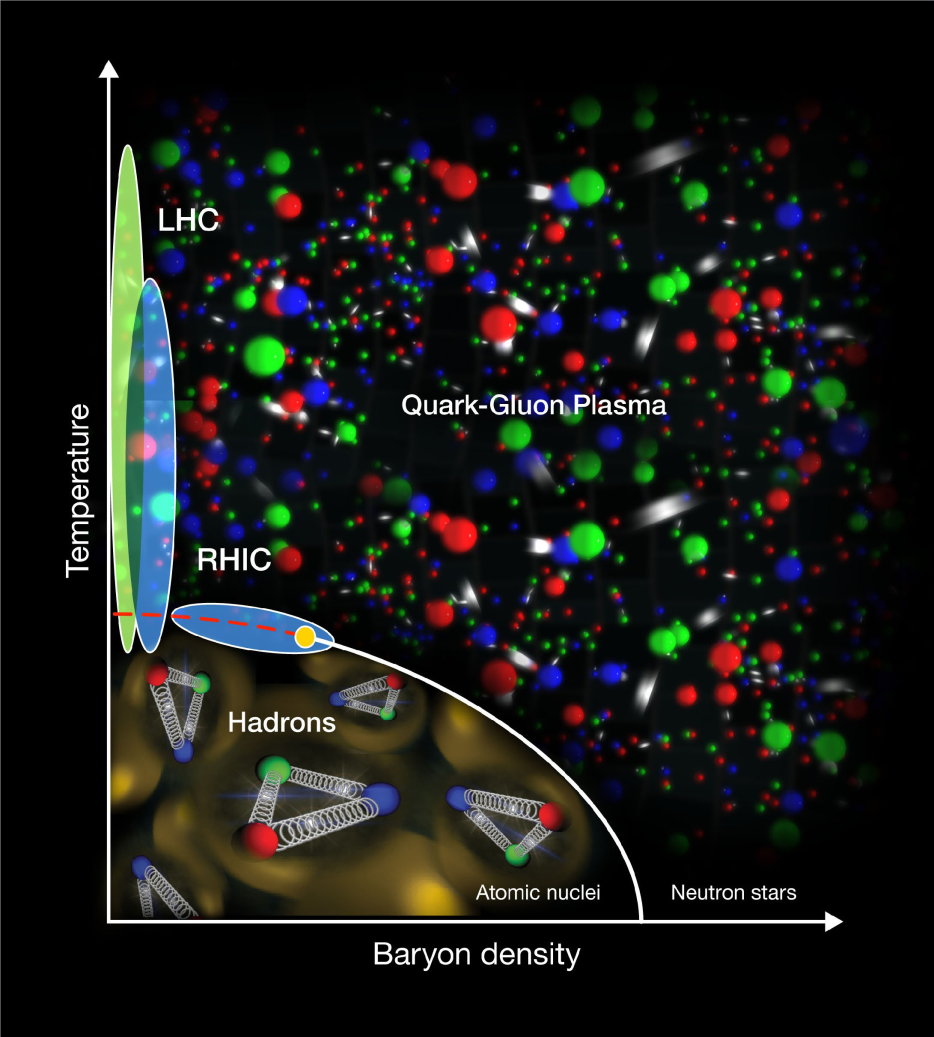 LHC
クォーク・グルーオン・プラズマ
温度
RHIC
mB
バリオン密度
15
より詳しくは
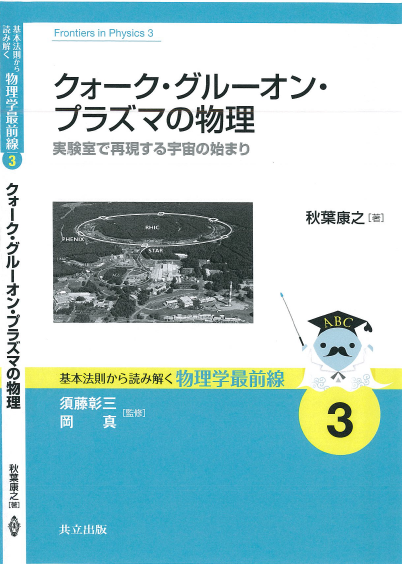 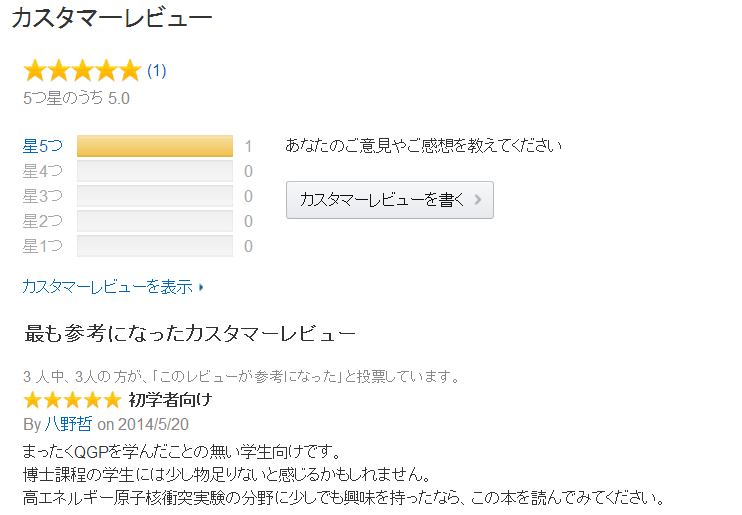